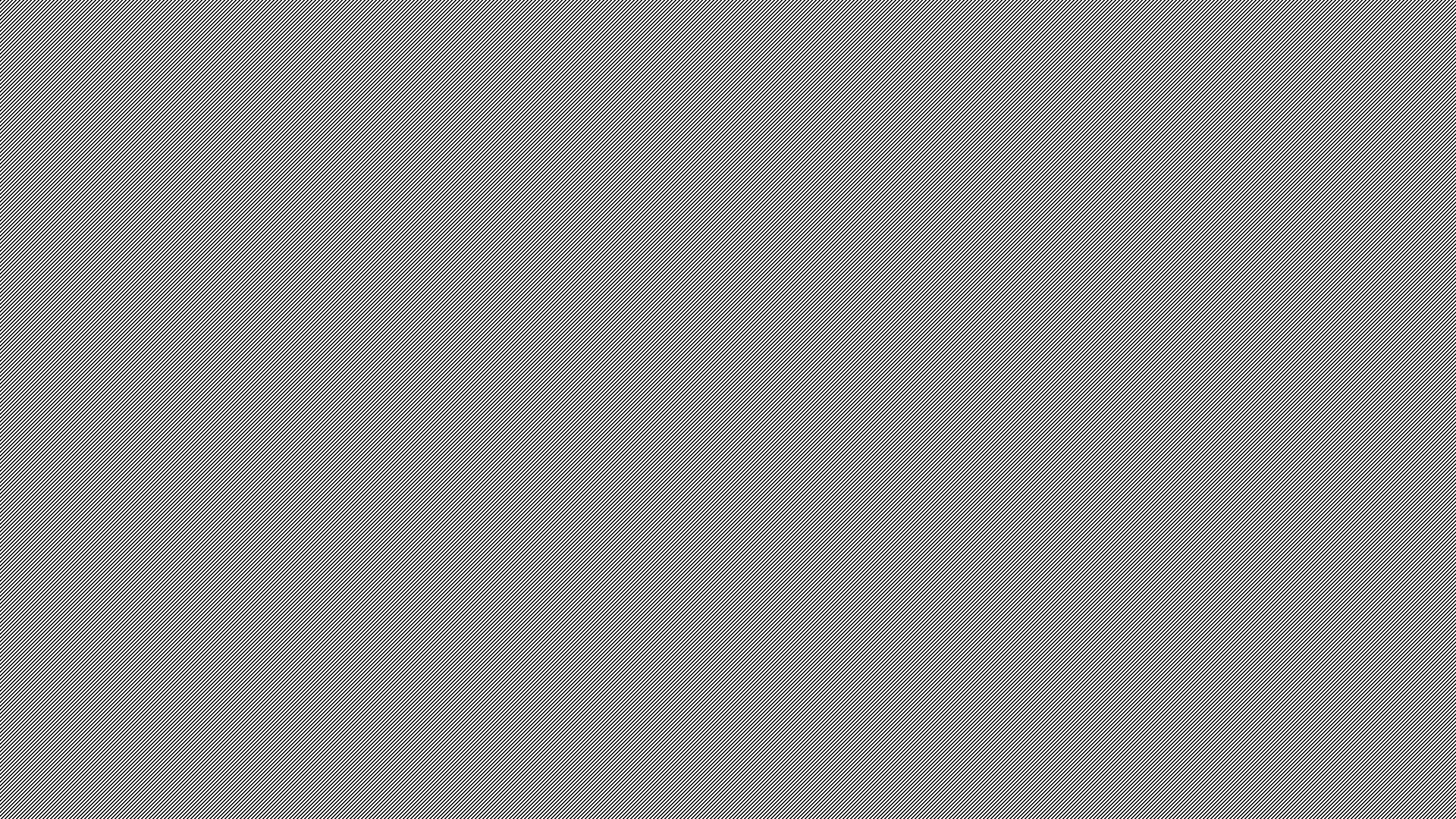 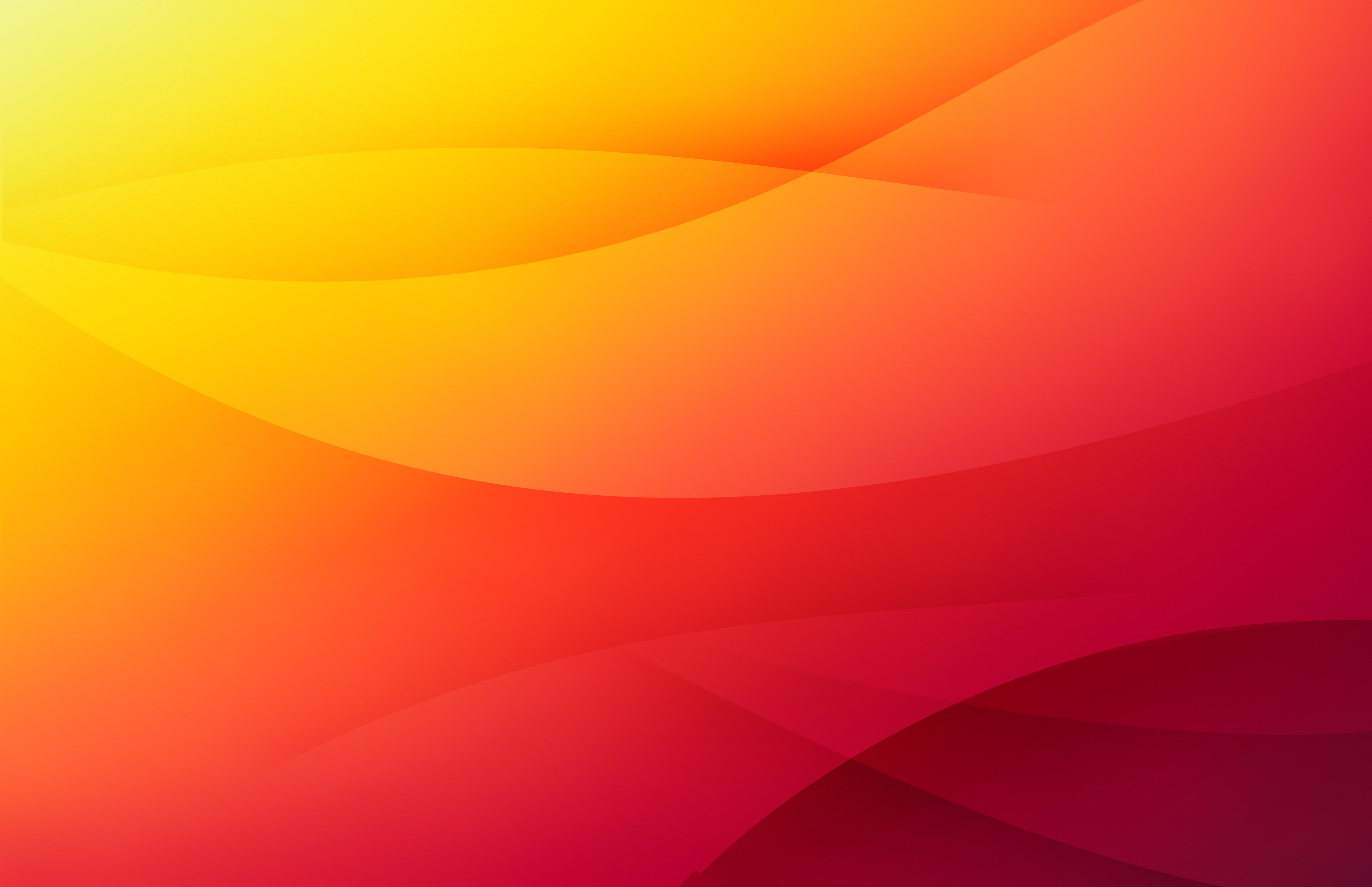 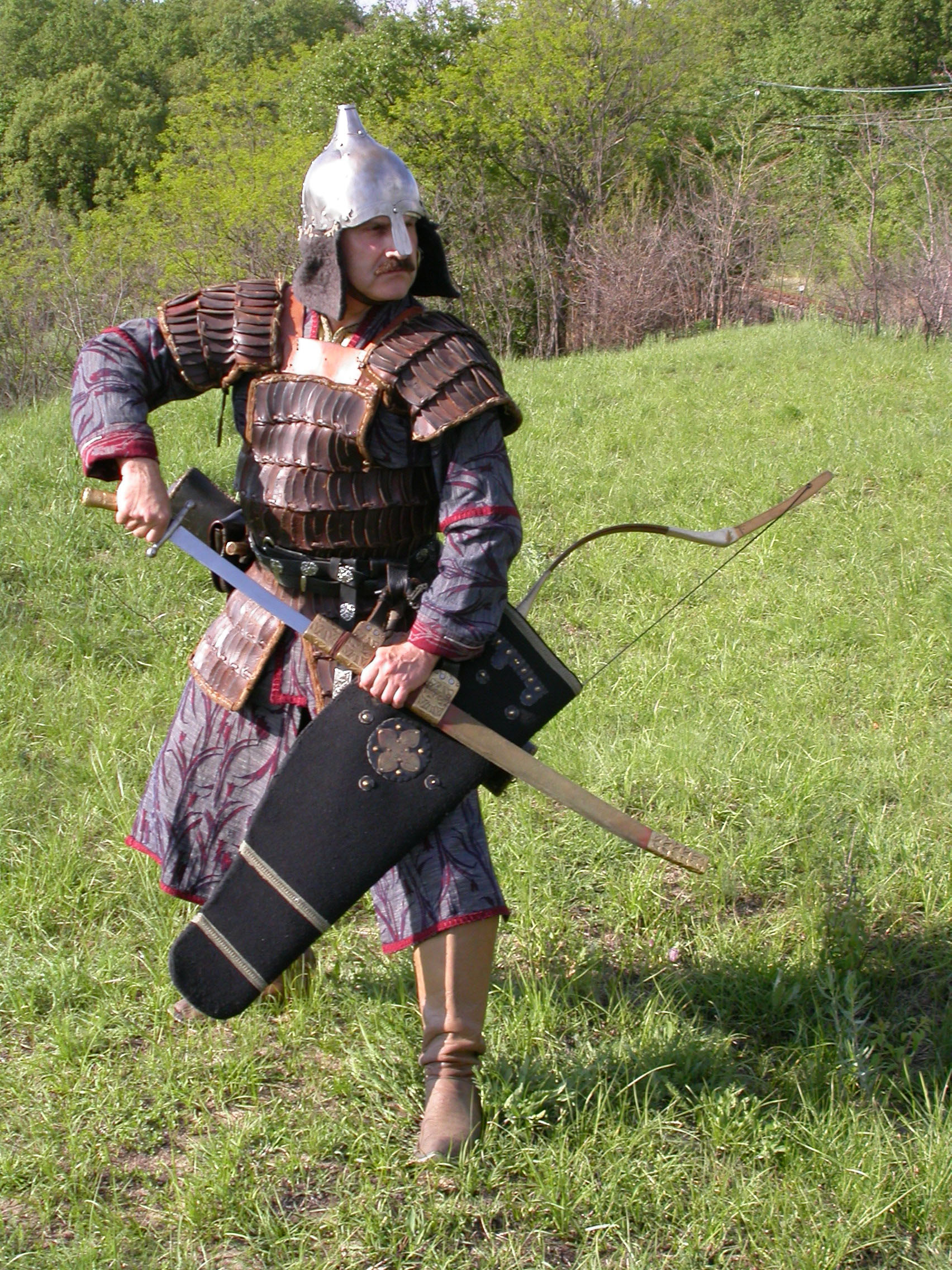 Close combat –close combat weapons used by nomads of the steppe
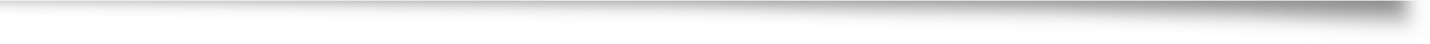 Dr. Hidán Csaba László
associated professor
Károli Gáspár University
Hungary
Nomad armys
Excellent mounted archers
Well equipped with close combat weapons as well
Body and head protected by armor and helmet
Historical sources: written sources, archeological founds, art
Period: from pre-hunnu age until late middle ages
Inventors of a lot of close combat weapons
Skillful warriors in close combat
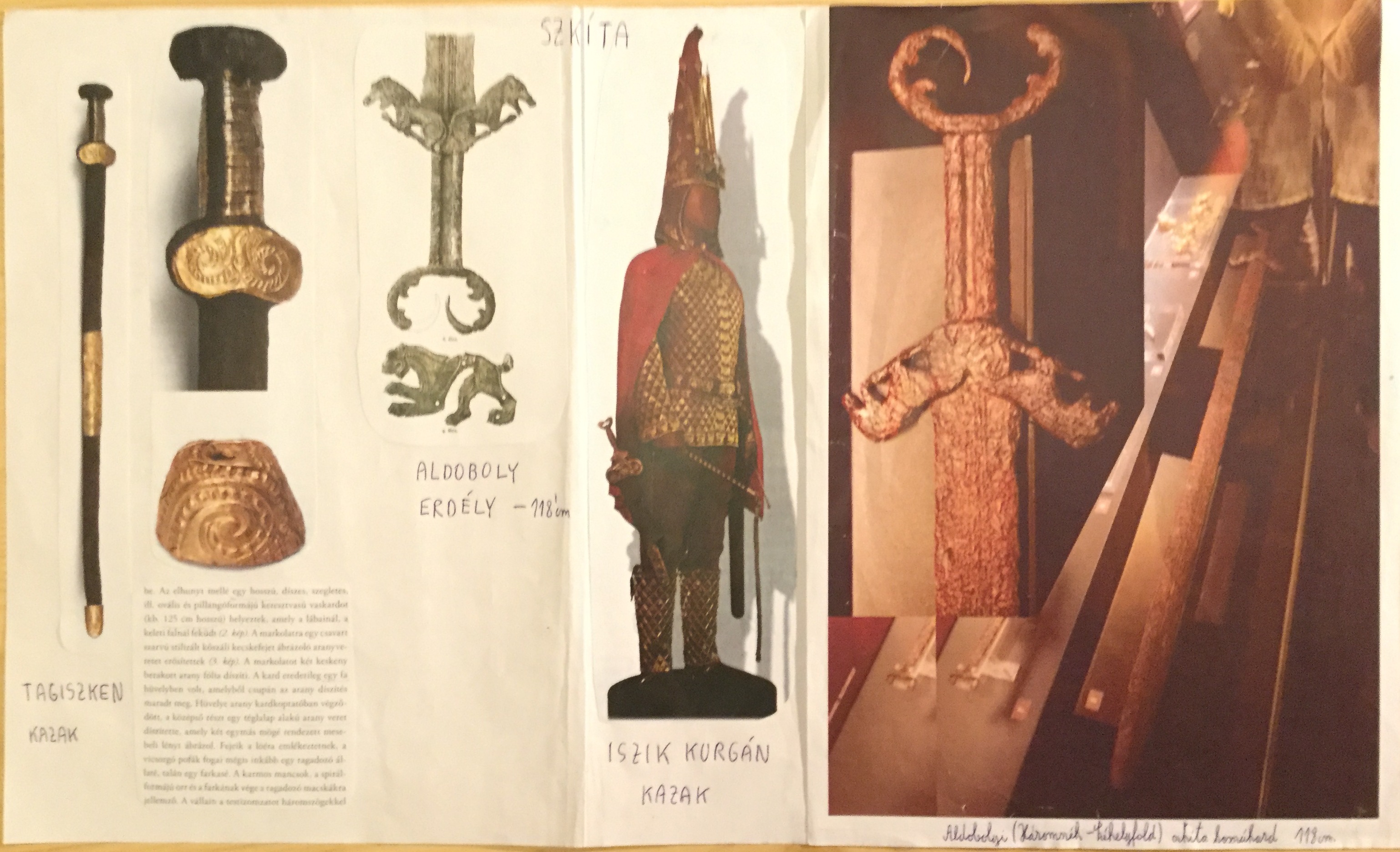 Scaled armor
Found in: Ártánd
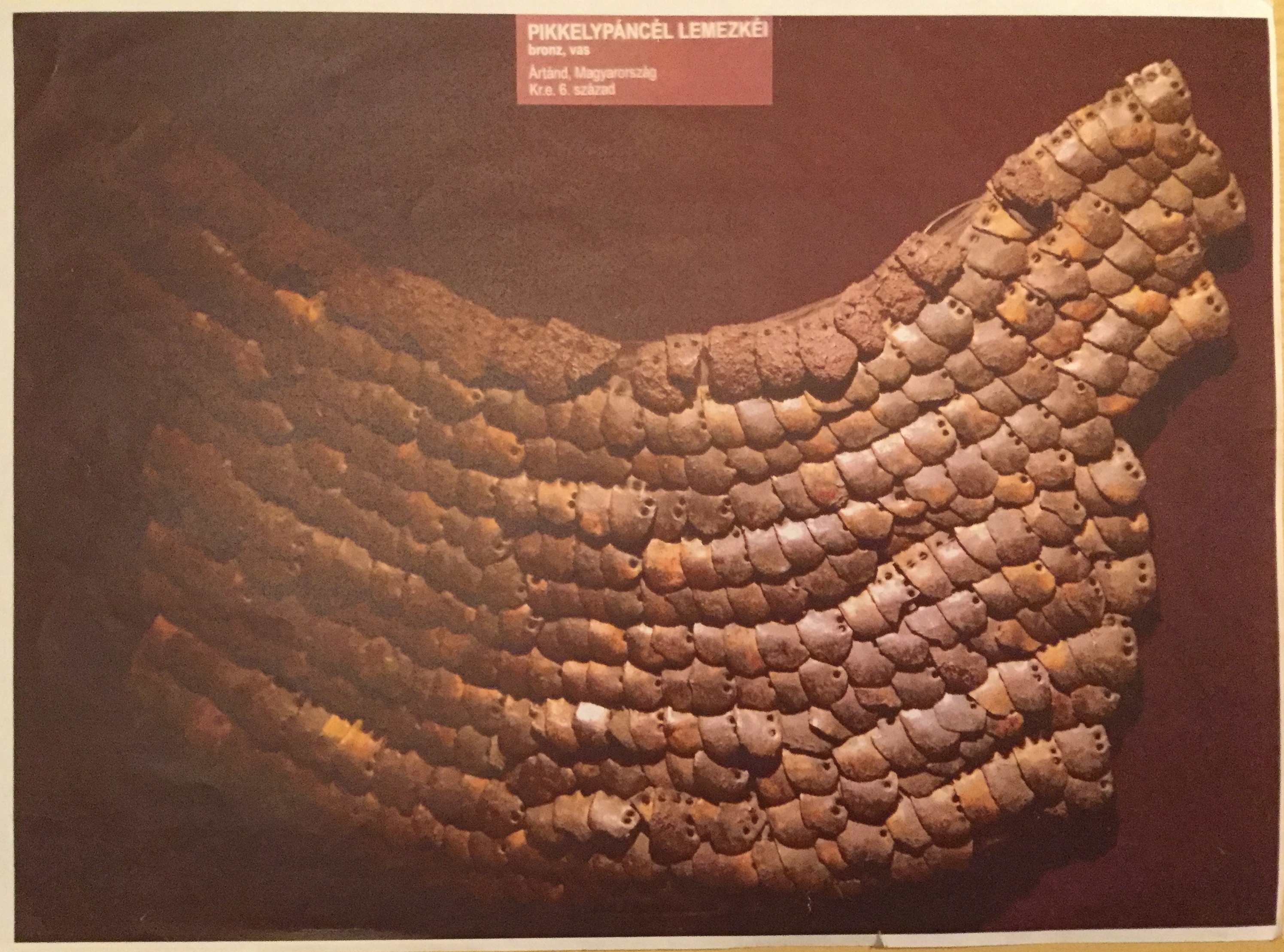 Scythian weapons
Found in: Thügasken, Isik köl, Aldoboly
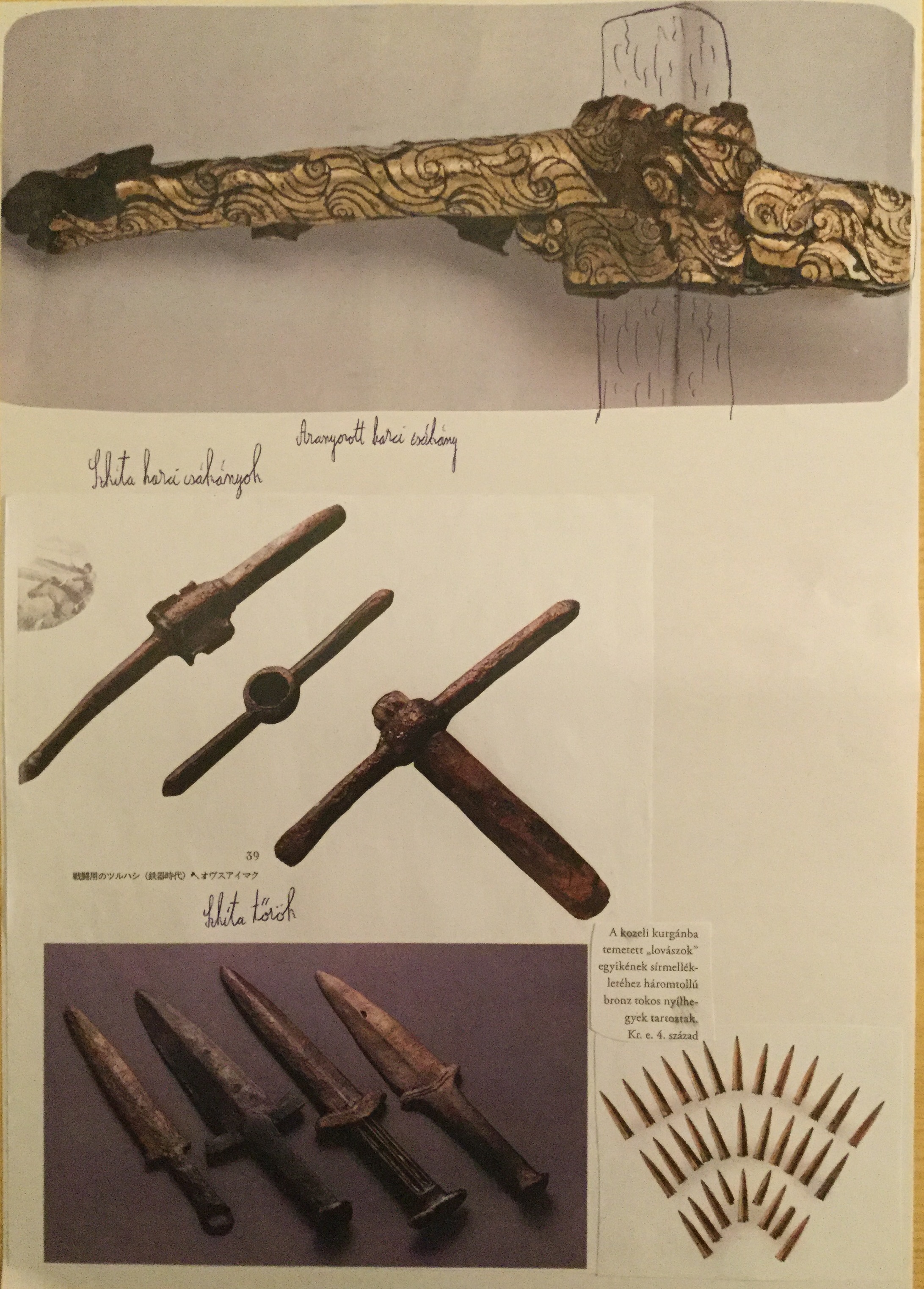 Scythian weapons
Found in: Arjan, Ártánd
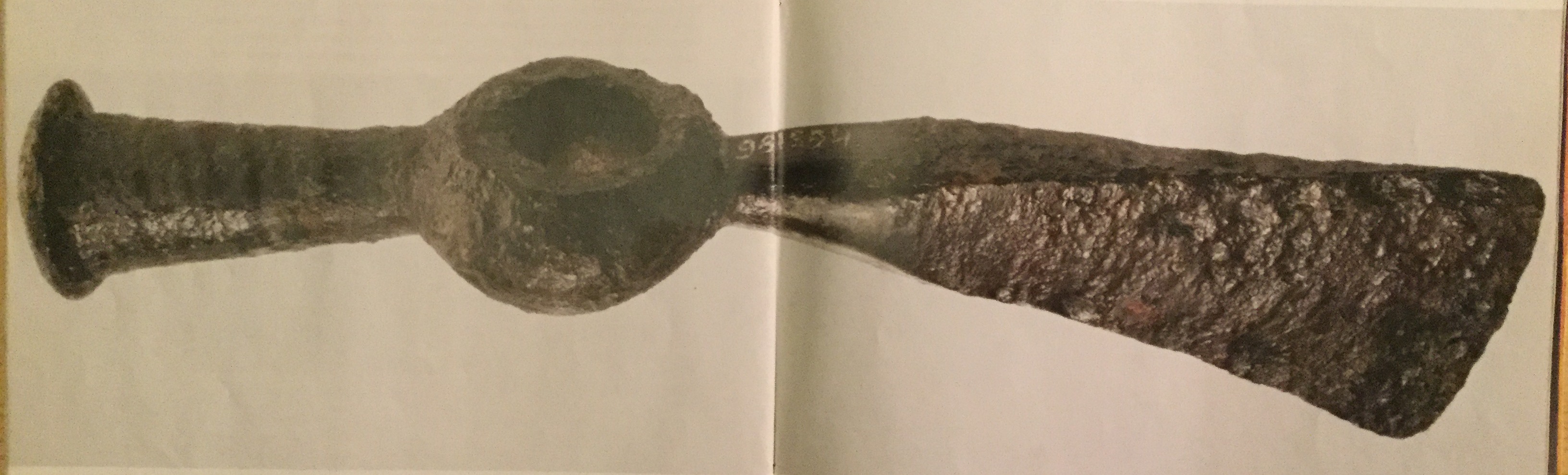 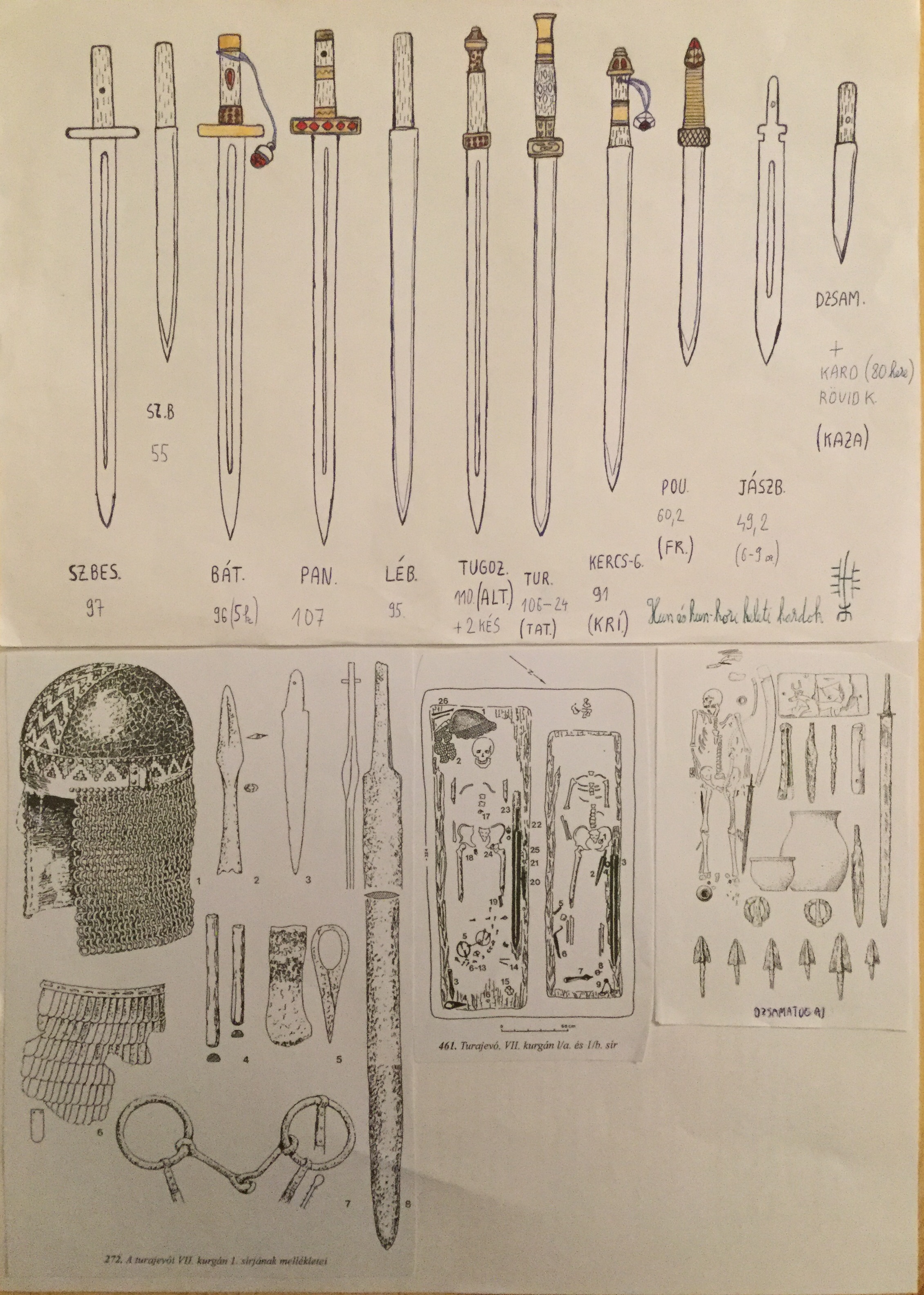 Different types of hun broadswords
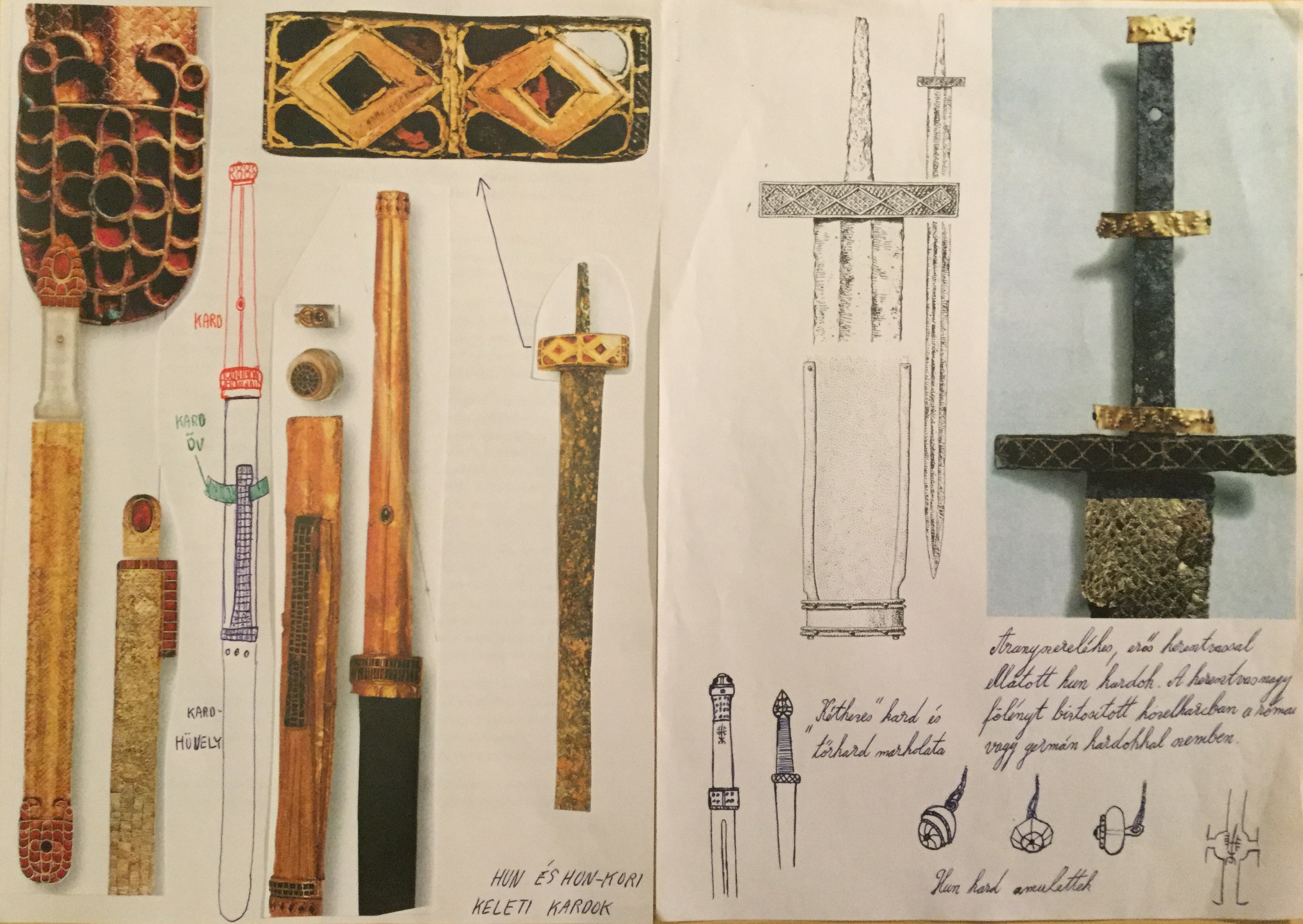 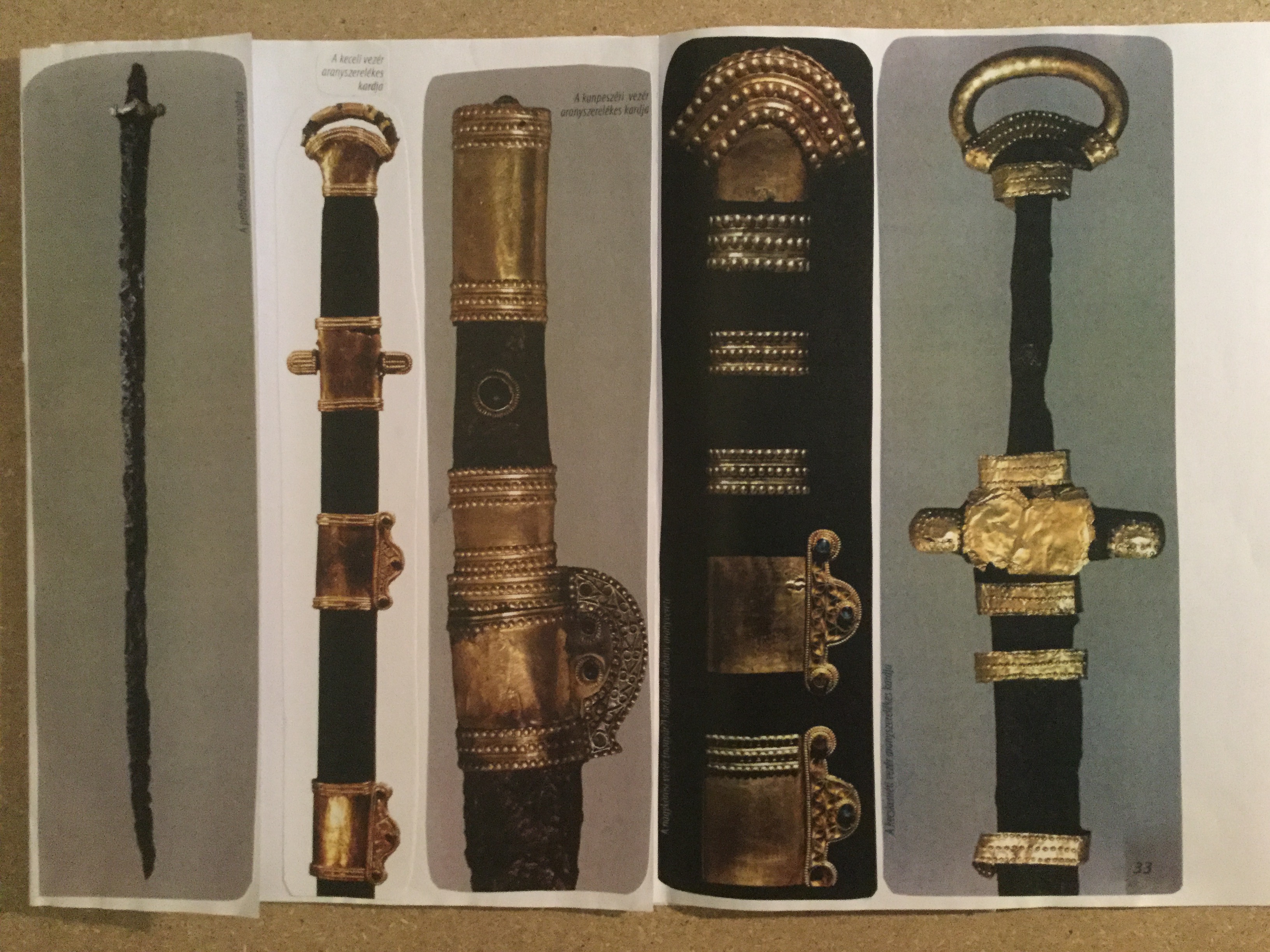 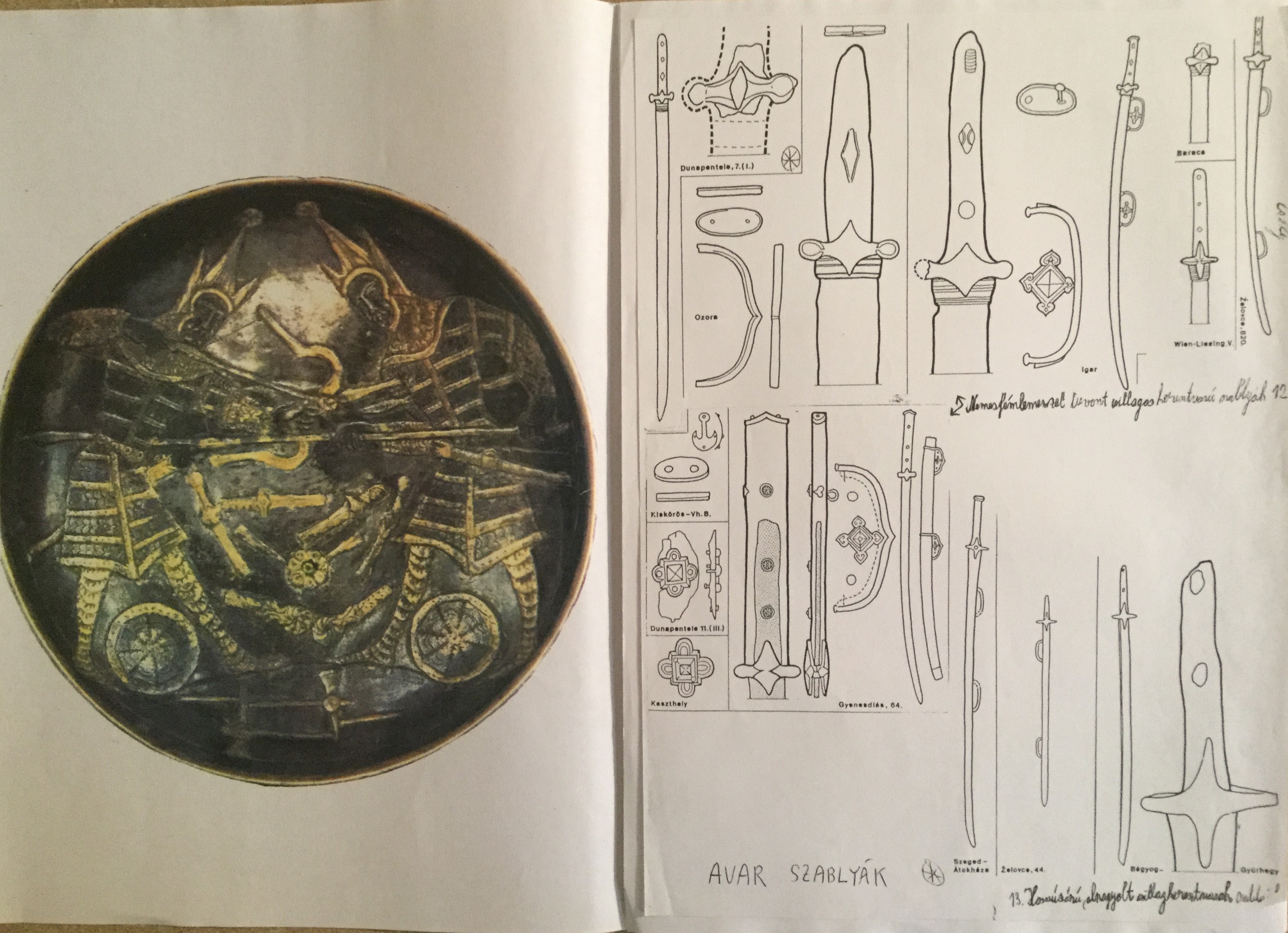 Avar – Joujan, Türk period
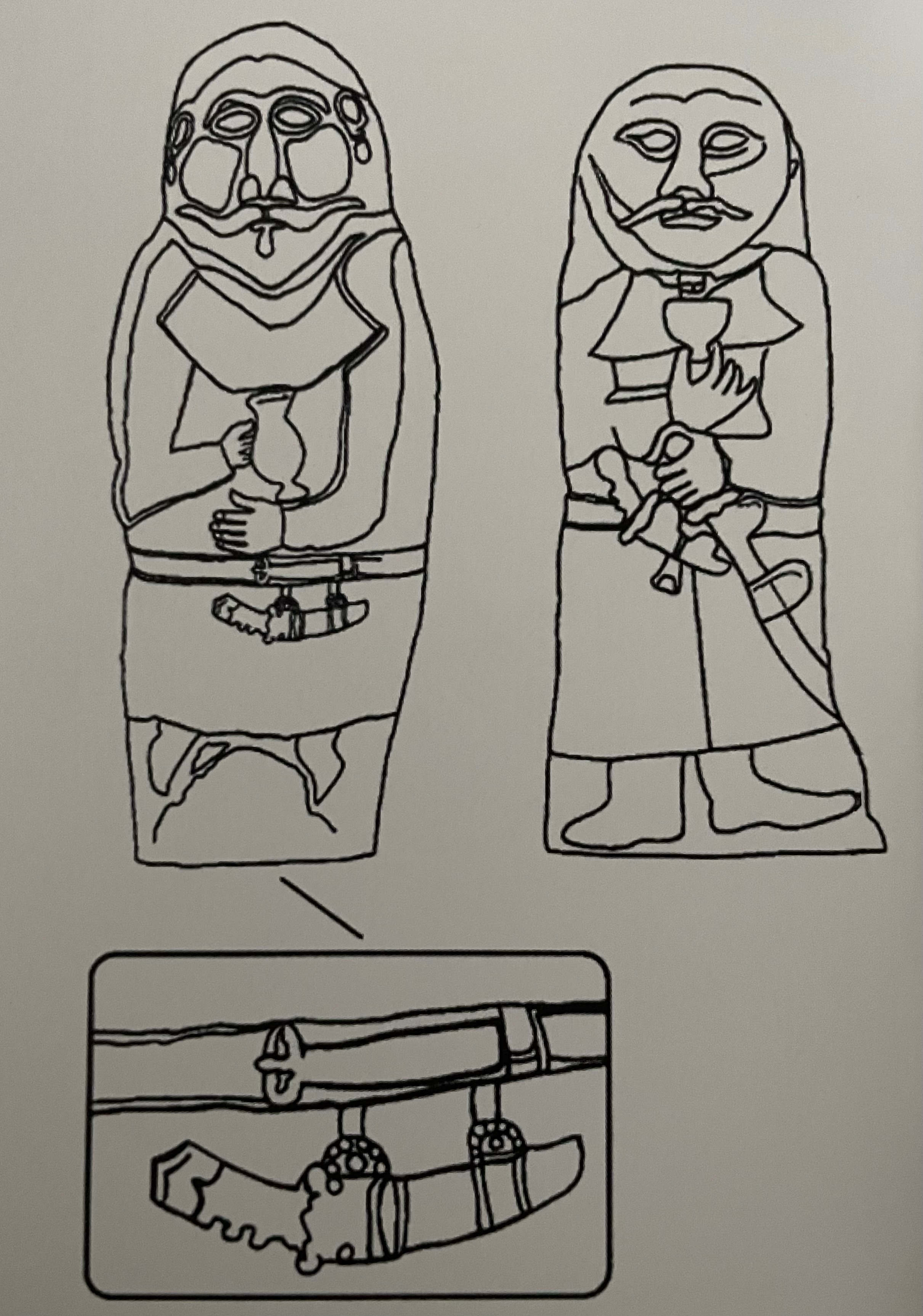 Avar – Joujan, Türk period
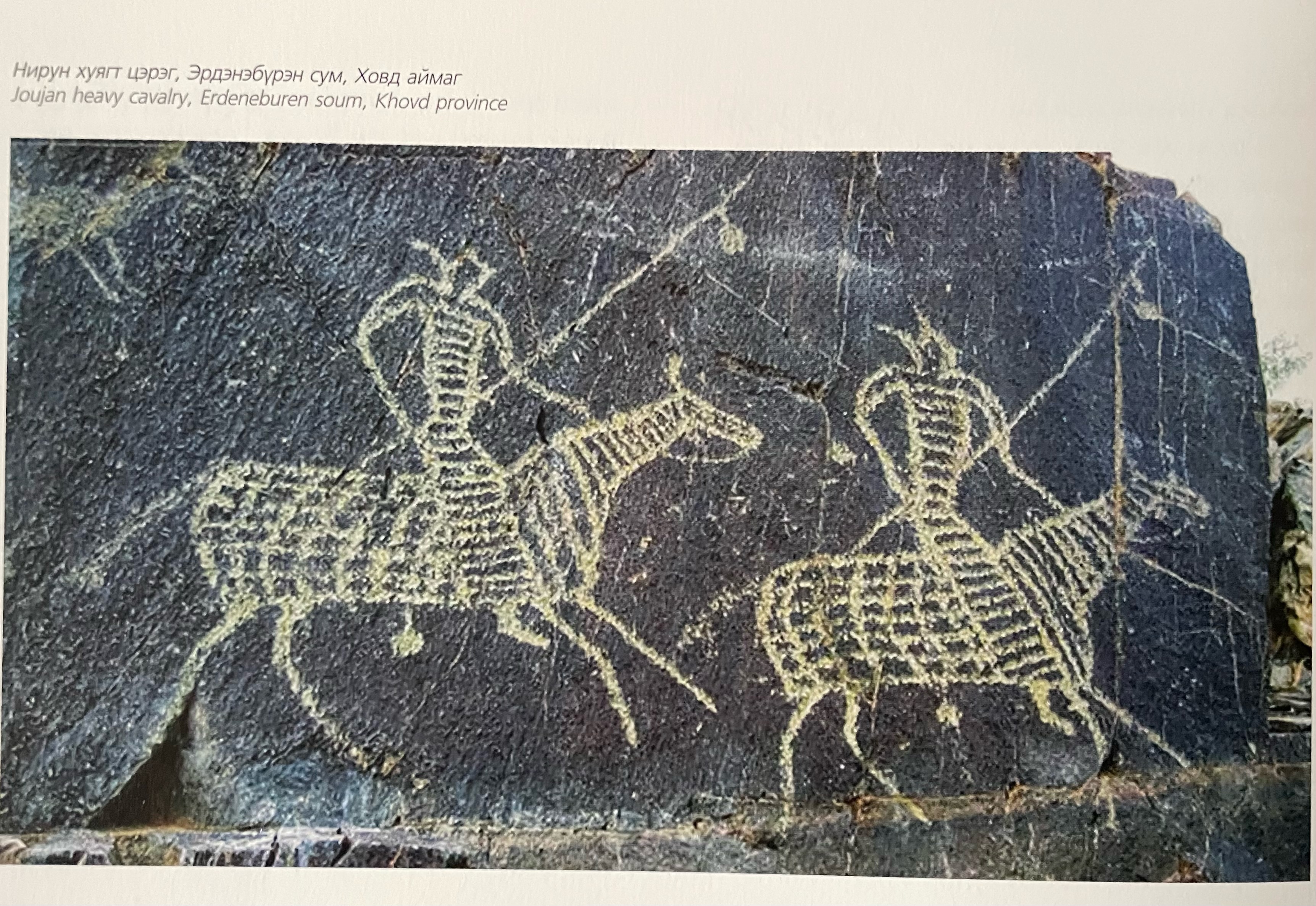 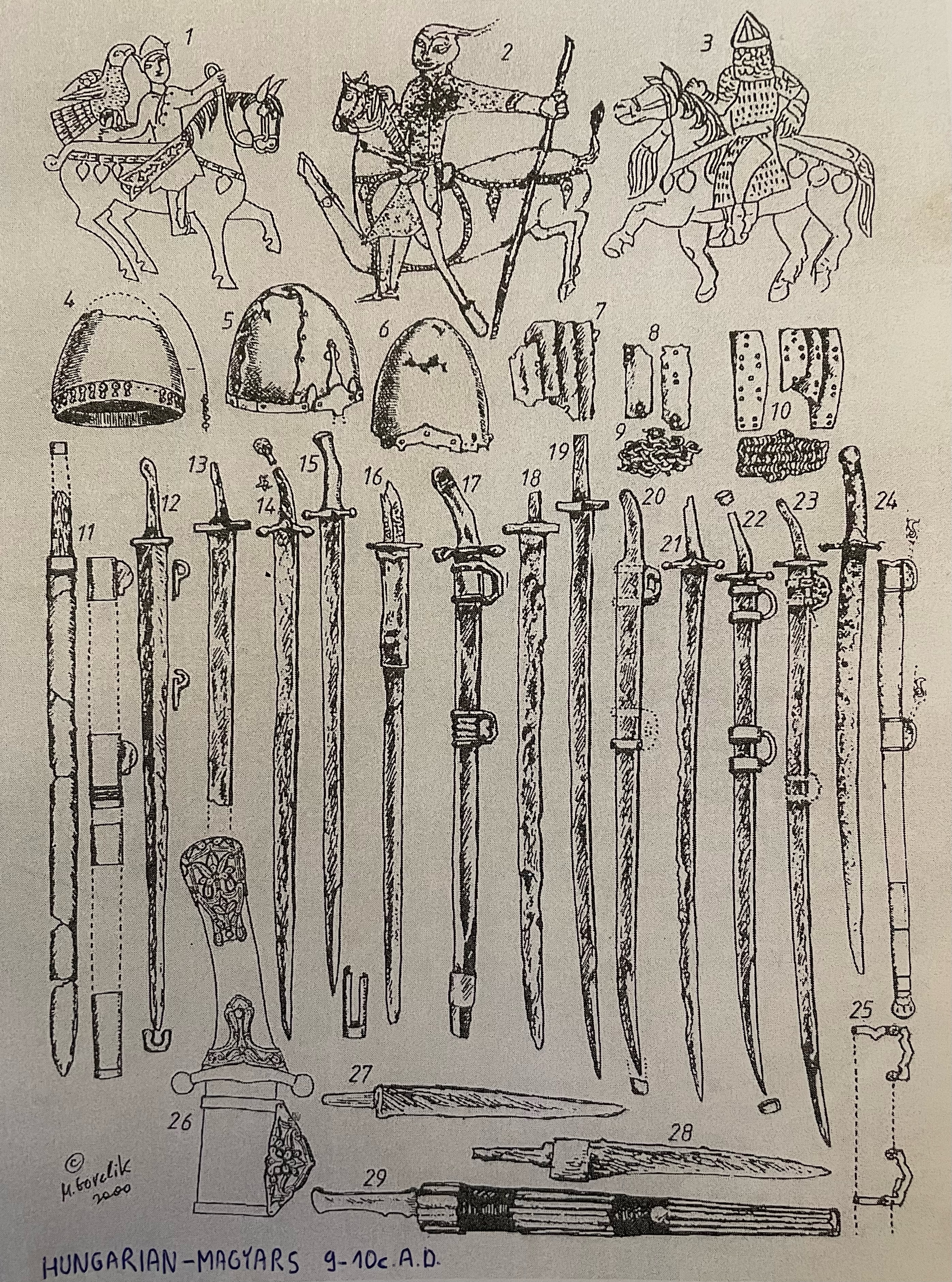 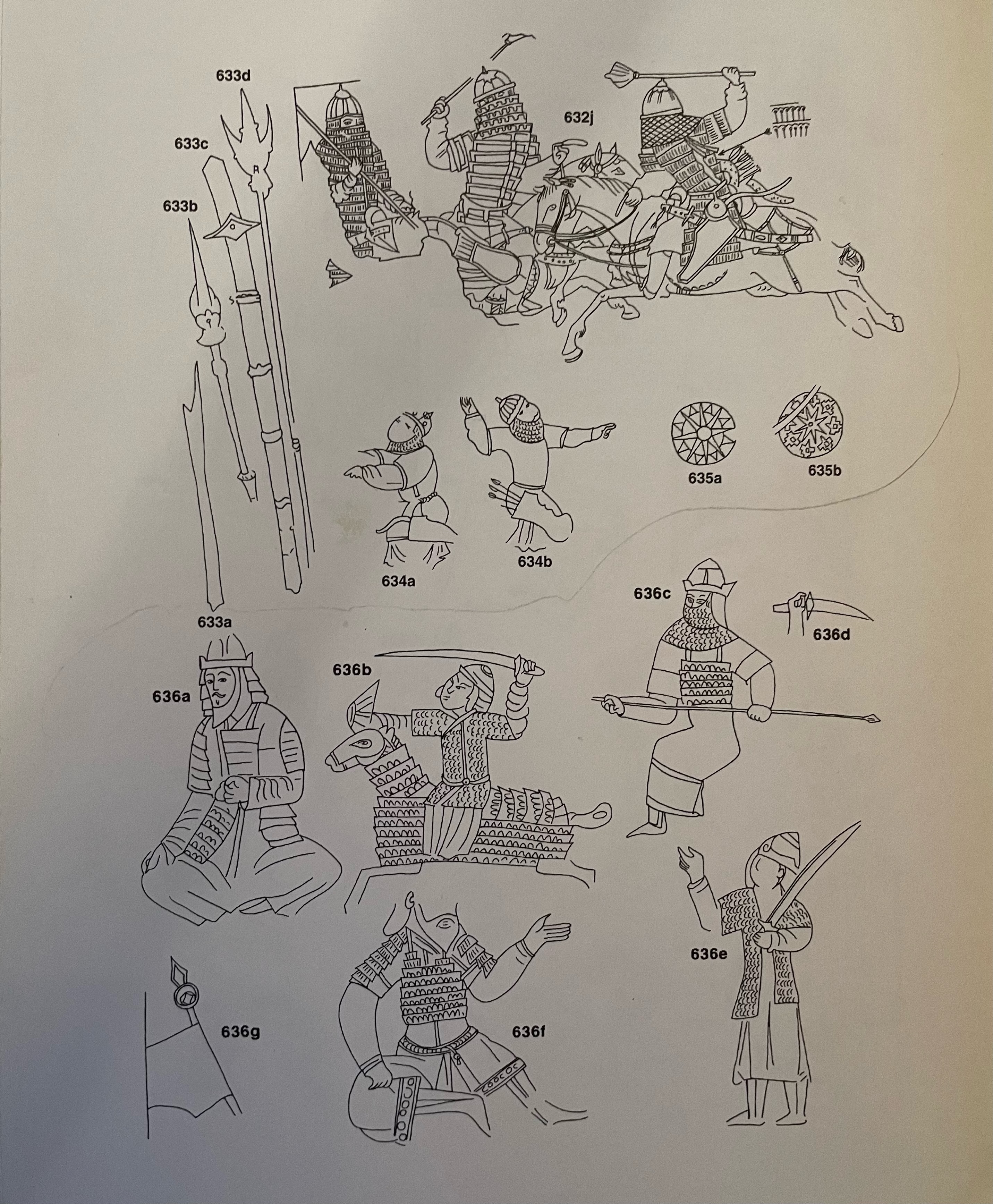 Hungarian – magyars, 9-10 c.
Mongols 13-14 c.
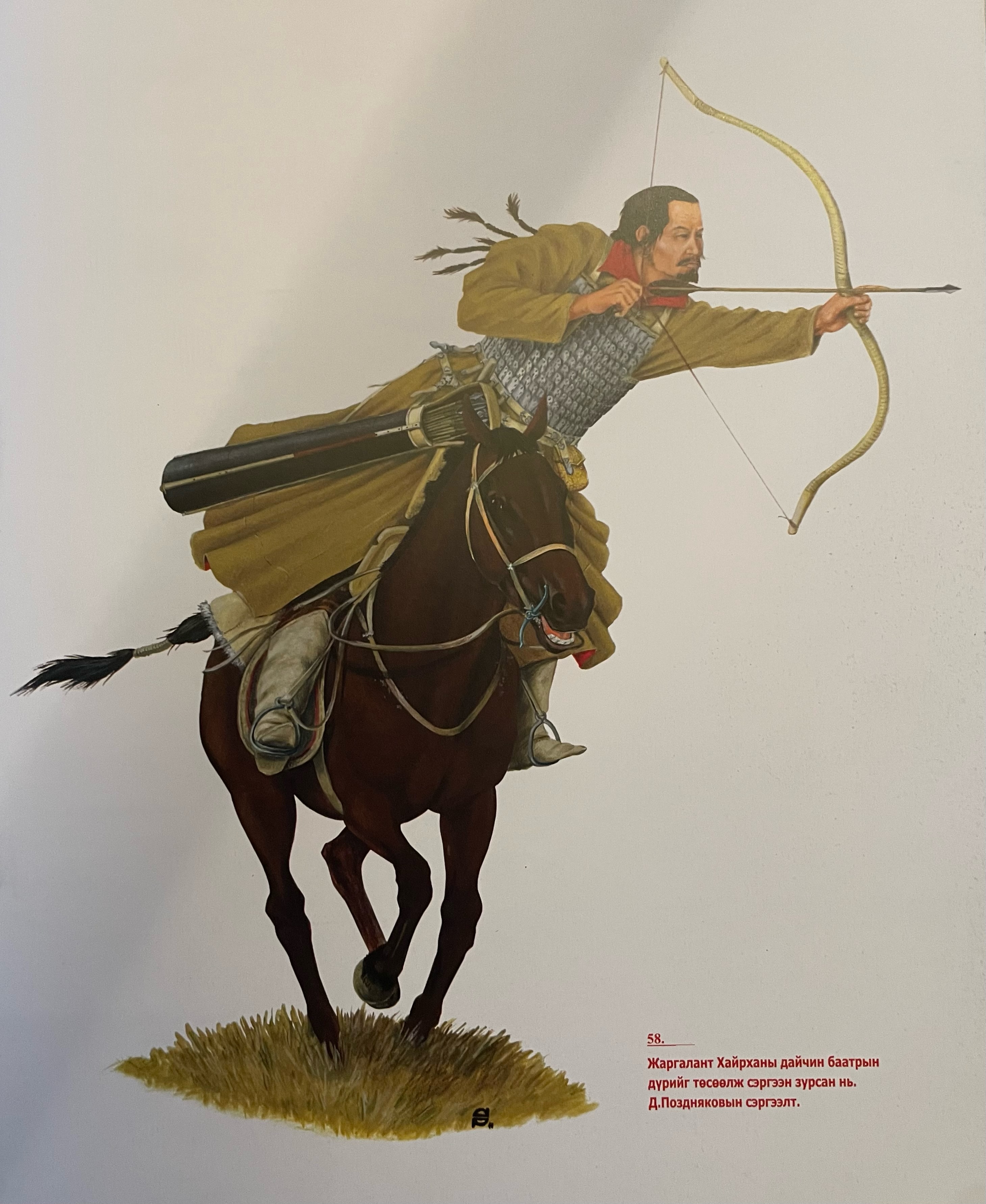 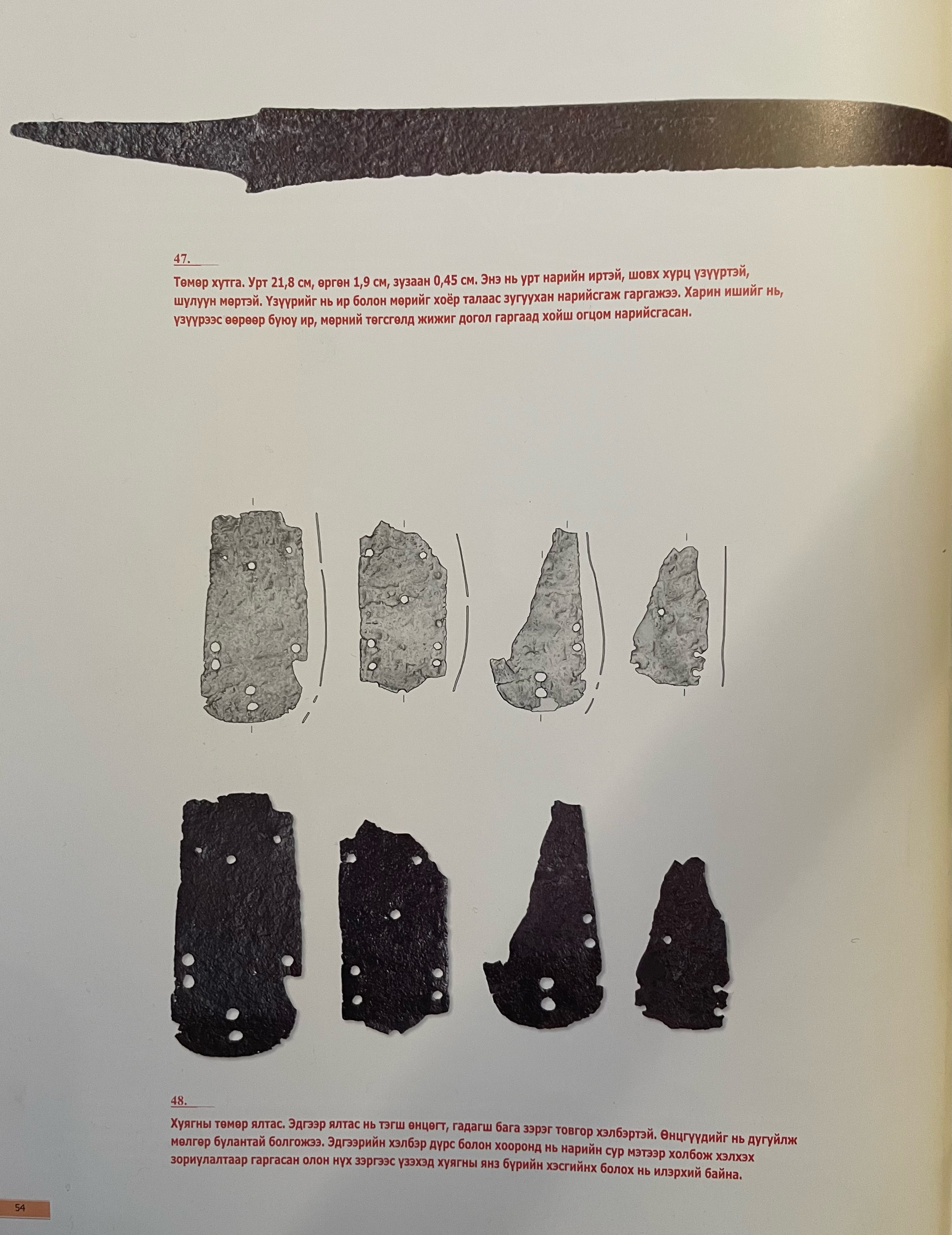 Archeological finds and reconstruction
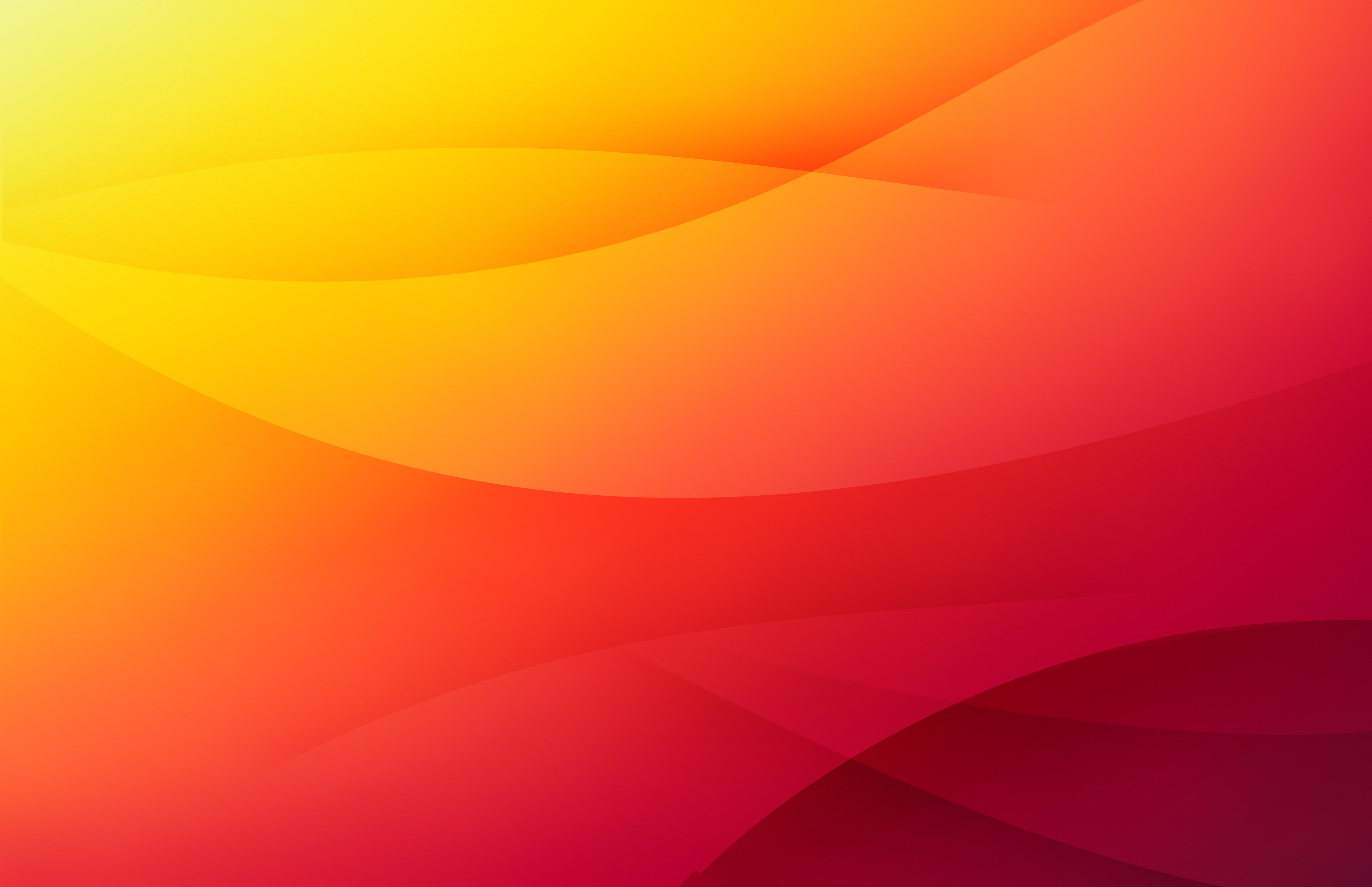 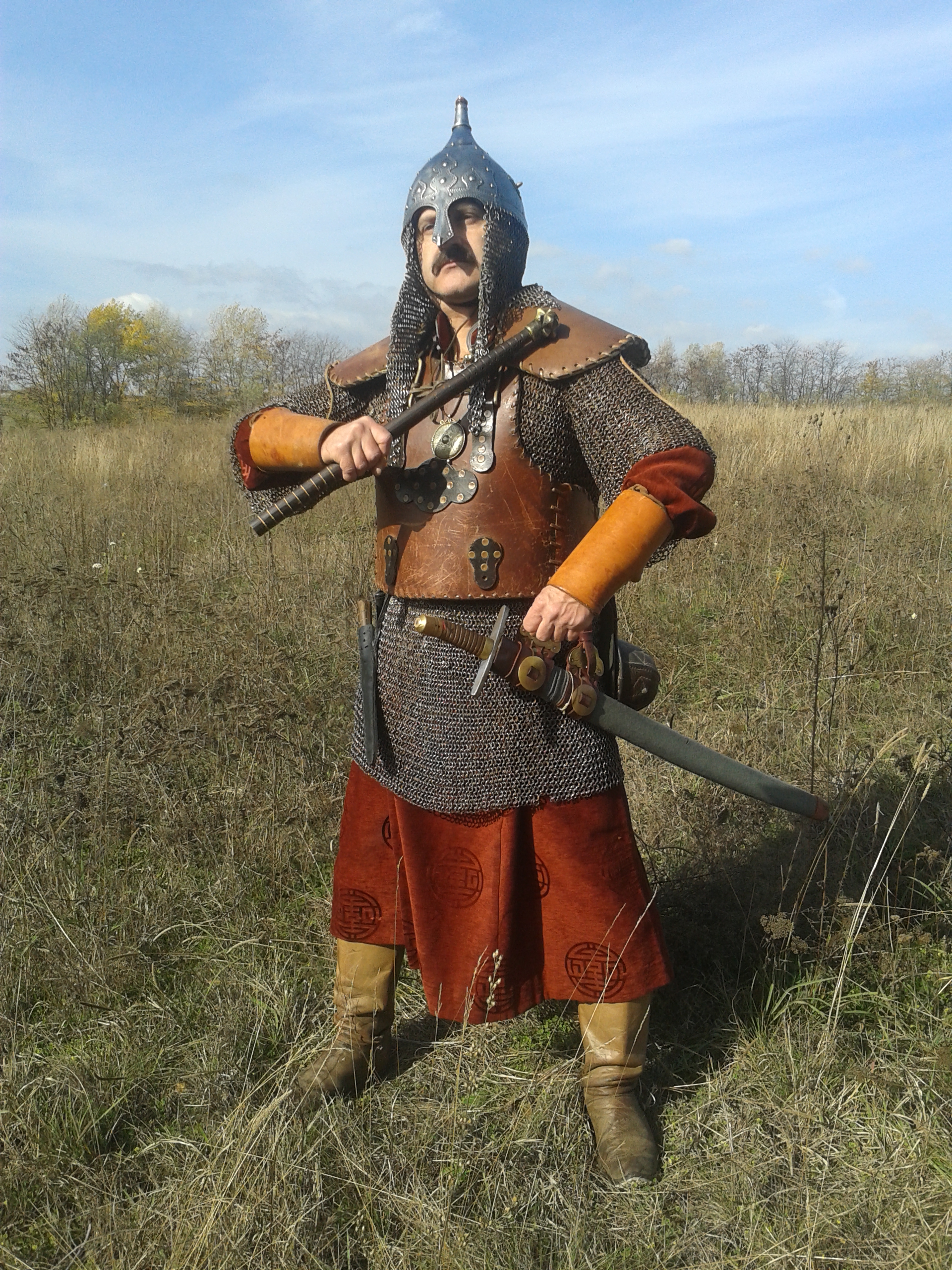 Thank you for your attention!